Student Record Collection
2022-2023 Updates
July 2022
Agenda
Updates & Clarification to Data Elements
Scenarios
Resources
Questions
Updates & Clarification to Data Elements for 2022-2023
Overview
Internet Access for Remote Learning Code
Full Time Virtual Program Code
CTE Finisher Code
Credit Accommodation Code
PK Age for VPI
Retired Miscellaneous Collection
New Code Values
[Speaker Notes: This data will be used to support Virginia Department of Housing and Community Development for its Virginia Telecommunication Initiative and Senate Bill 724. Required for all students.
Note the three retired codes – Public access, Other, and Unknown.]
[Speaker Notes: These codes were retired in an effort to get the best data.]
[Speaker Notes: CTE Completer Code 7 has been added for students who have completed at least 3 years of JROTC.  Eligible for inclusion in CCCRI if they pass a CTE credentialing exam.]
Credit Accommodation
New! 
5 - World Language and Computer Science – Computer Science substitutes for World Language
Only Credit Accommodation code allowed with an Advanced Diploma (Graduate/Other Completer Code 2).
For the full list, please visit the SRC Website and select Code Values.
[Speaker Notes: A new edit will ensure that this Credit Accommodation code is only reported with an Advanced Diploma. All others are only for Standard diploma (Graduate/Other Completer Code 1).]
Data Element Updates
[Speaker Notes: The Full Time Virtual Program code language has been adjusted to accommodate the addition of Home-ed services. Code 3 still refers to a long-term suspension or expulsion and code 4 still refers to a short term expulsion. We added the language for clarification. Used to say homebased]
PK Age for VPI
The maximum age for VPI students was increased in 2021-2022 due to Covid.
The age edits will be revised to allow students 
greater than 4 and less than 6 as of 9/30 for PK Funding Source 3 (VPI).
greater than 3 and less than 4 as of 9/30 for PK Funding Source 12 (VPI - Pilot for Three-Year-Old Students).
Retired Miscellaneous Collections
Retired Miscellaneous Collections
The following counts are being retired from the Fall Miscellaneous Collection.
ADM Projections
Head Start Counts	
Membership in English Courses 6-12
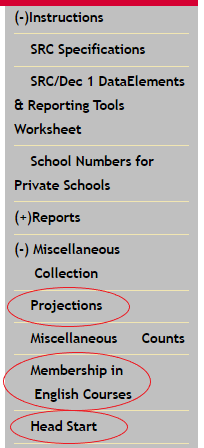 [Speaker Notes: VDOE fulfills these requirements through other means and they are no longer necessary in the Fall Miscellaneous Collection.]
Scenarios
No Show
Mike was expected to begin school on September 6th this year but he did not attend a single day by October 1st . Administration has not been able to contact his parents.
[Speaker Notes: Student who miss >=15 consecutive days must be withdrawn from VA Public Schools. Since this student never attended, they must have an N record with zero days present. Entry Date and Entry Code are not required with N records.]
Student Expected to Return
Julian completes the previous school year with the division but the student returns to school late because the family went back to their country in the summer and has planned to return in the middle of October.
[Speaker Notes: Only when you have an expected return date can you use W970. If the LEA doesn’t have contact or an expected return date, the student cannot be reported with a W970.]
PK - No Show
Luke was enrolled to begin PK services this Fall. After thinking about it more, their parents decided to wait one more year before enrolling this student.

VDOE does not require a record for this student since they were never enrolled in VA Public Schools.
[Speaker Notes: Typically, we would require a withdraw for students with at least one day in membership. Since this student has never had a day in membership, we do not require a withdraw record.]
Virtual Virginia
Bryce in enrolled full time in Virtual Virginia (501/10). Virtual Virginia provides the curriculum and instruction.
[Speaker Notes: These codes are specific to Virtual Virginia and are all required.]
Full Time Stride
Luke attends a division that offers services through Stride. The division has created a virtual academy (140) to serve students like him and has partnered with Stride to provide the curriculum and instruction.
[Speaker Notes: We can tell part time Stride students from MSC. The rule of thumb is to report where the student received 50% or more of their instruction as the Serving School.]
Part Time Stride
Nevaeh attends a division that offers services through Stride. She takes one course a semester with Stride which provides the curriculum and instruction.
[Speaker Notes: We can tell part time Stride students from MSC. The rule of thumb is to report where the student received 50% or more of their instruction as the Serving School.]
Resources
[Speaker Notes: Plug training webinar and website updates]
SRC Resources
SRC Website
Documentation
Code values
Data Definitions
Scenarios
Webinars
SRC Resources
SSWS SRC Application
SRC Documentation and Private School Listing
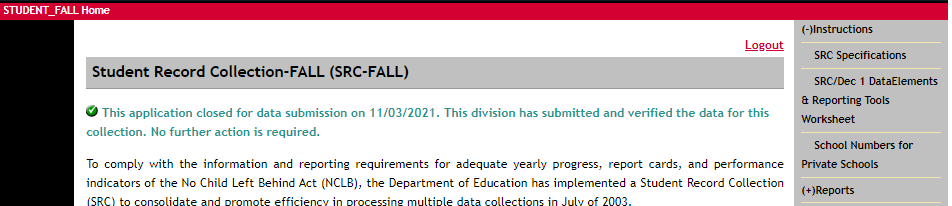 SRC Resources
School Listing Report- includes all school numbers needed for VDOE reporting that are not provided in the public listing on the VDOE website.
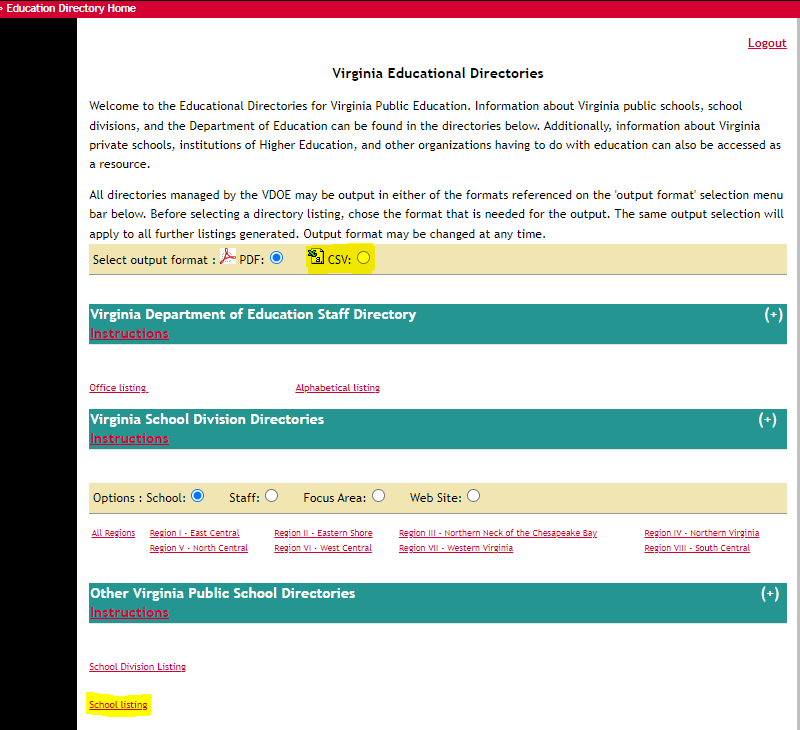 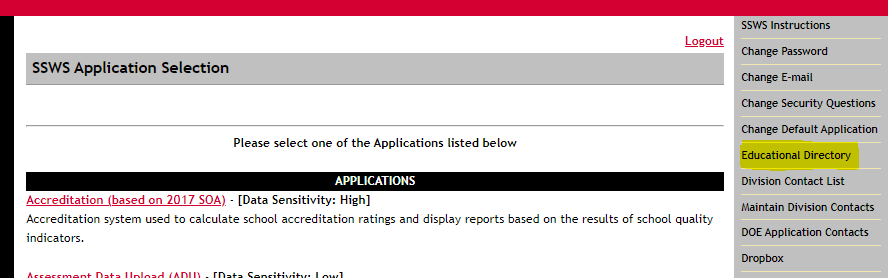 Upcoming Intro to SRC Webinar
Training webinar is scheduled for September 20th at 1:00 pm
Ideal for staff new to SRC or experienced staff looking for a refresher
Will provide overview of requirements 
Review use of SRC data
SSWS submission and error resolution
Reporting Tools
Questions
[Speaker Notes: Write down QA]
SRC Contact Information
Student Record Collection web site
http://www.doe.virginia.gov/info_management/data_collection/student_record_collection/index.shtml
Brittney Kanard, Education Data Specialist
Phone: 804-225-3909
Email: Brittney.Kanard@doe.virginia.gov  or
            resultshelp@doe.virginia.gov 
Carol Wells Bazzichi, Data Collection Manager
Email: Carol.WellsBazzichi@doe.virginia.gov
Susan Williams, Director of Data Services
Email: Susan.M.Williams@doe.virginia.gov